Муниципальное автономное дошкольное образовательное учреждение общеразвивающего вида детский сад №10 «Вишенка»муниципального образования город Новороссийск
«Разработка и апробация комплексной модели формирования педагогической компетентности родителей в воспитании дошкольников с признаками художественно- эстетической одаренности («Компетентный родитель»)»
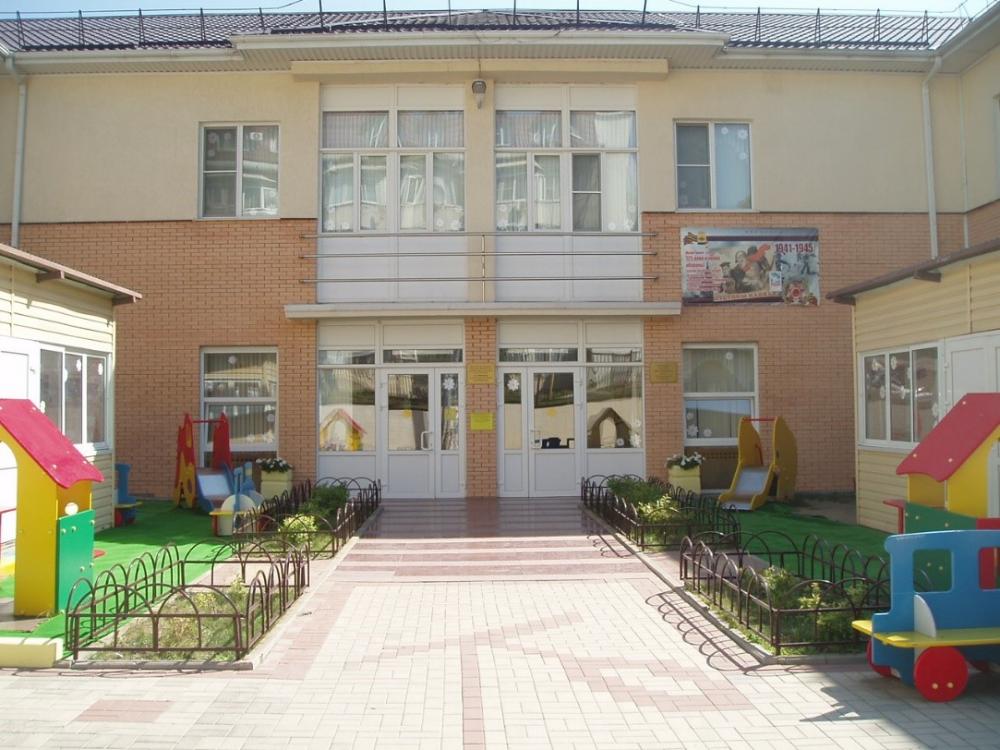 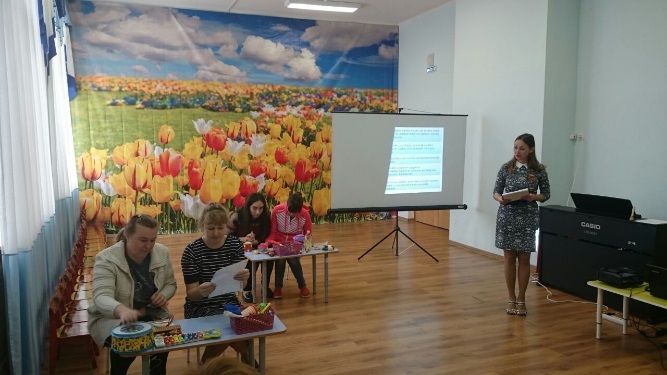 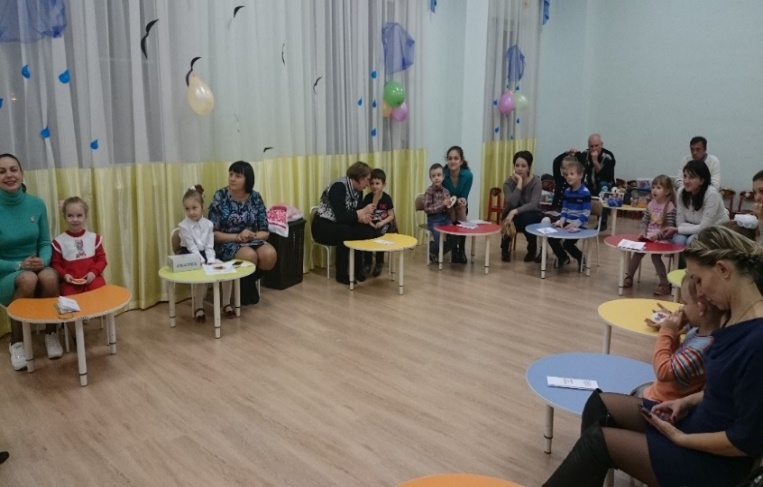 Научный руководитель: Романычева Н.В. 
заведующая кафедрой РМВ ГБОУ ИРО
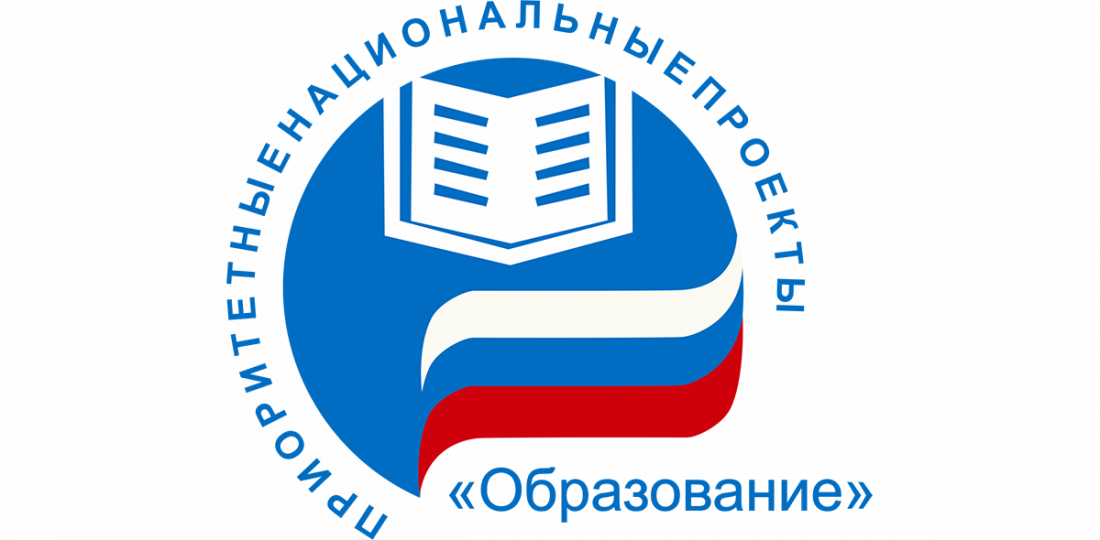 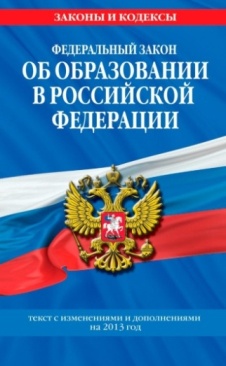 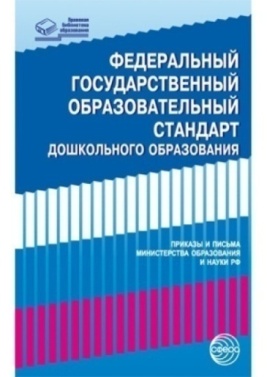 Закон «Об образовании в РФ» от 29.12.2012г. №273-ФЗ
ФГОС ДО 
(приказ Министерства образования и науки Р.Ф. от 17.10.2013г. №1155).
«Государственная программа РФ «Развитие образования» от 26.12.2017 г. № 1642
Приказ Минобрнауки России от 30.08.2013 г. № 1014 «Об утверждении Порядка организации и осуществления деятельности по основным общеобразовательным программам дошкольного образования»
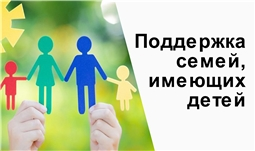 Постановление РФ от 17.11.2015г. № 1239 «Об утверждении Правил выявления детей, проявивших выдающиеся способности, сопровождения и мониторинга их дальнейшего развития»
Приказ Министерства труда и социальной защиты РФ от 18.10.2013 г. № 544 Об утверждении профессионального стандарта «Педагог (педагогическая деятельность в сфере дошкольного, начального общего, основного общего, среднего общего образования»
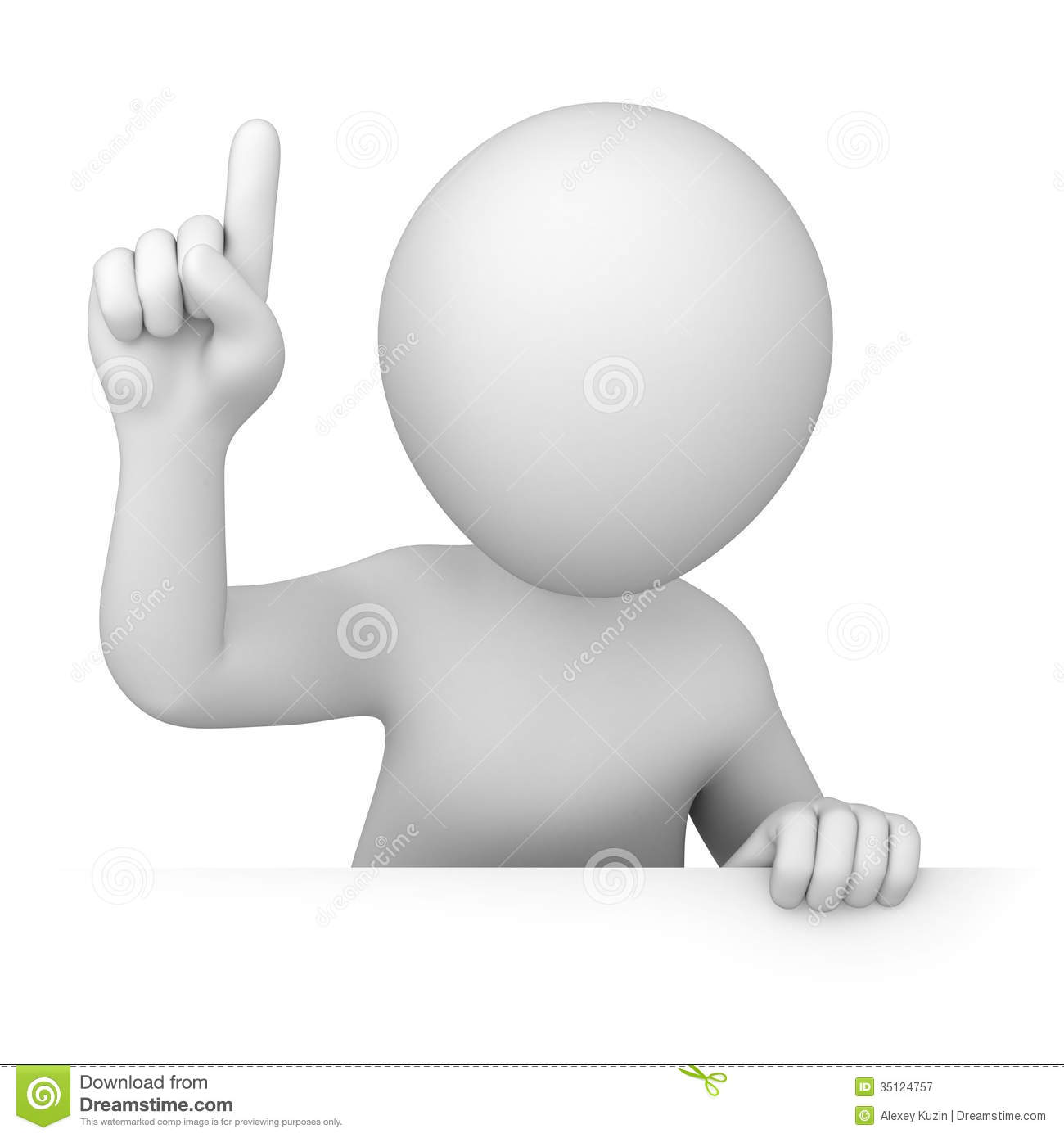 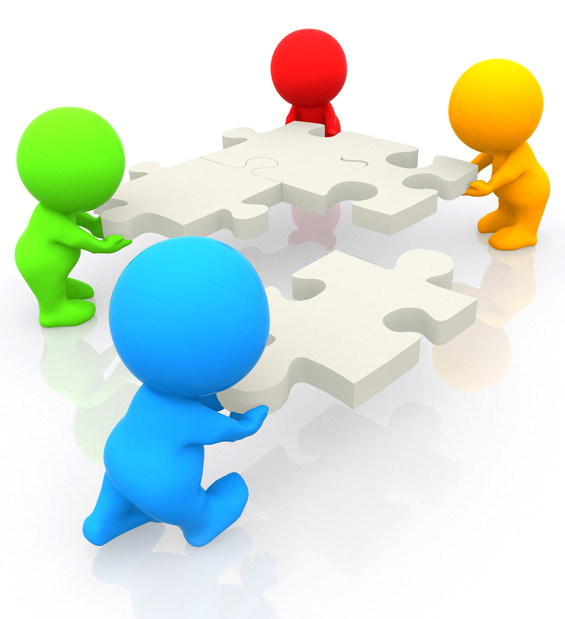 Задачи деятельности КИП
Содержание инновационной деятельности
Разработка локальных актов
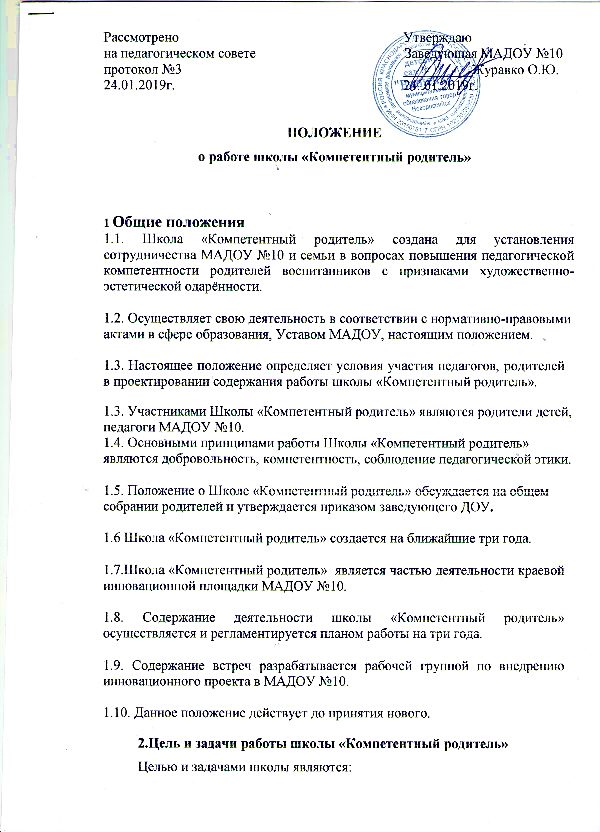 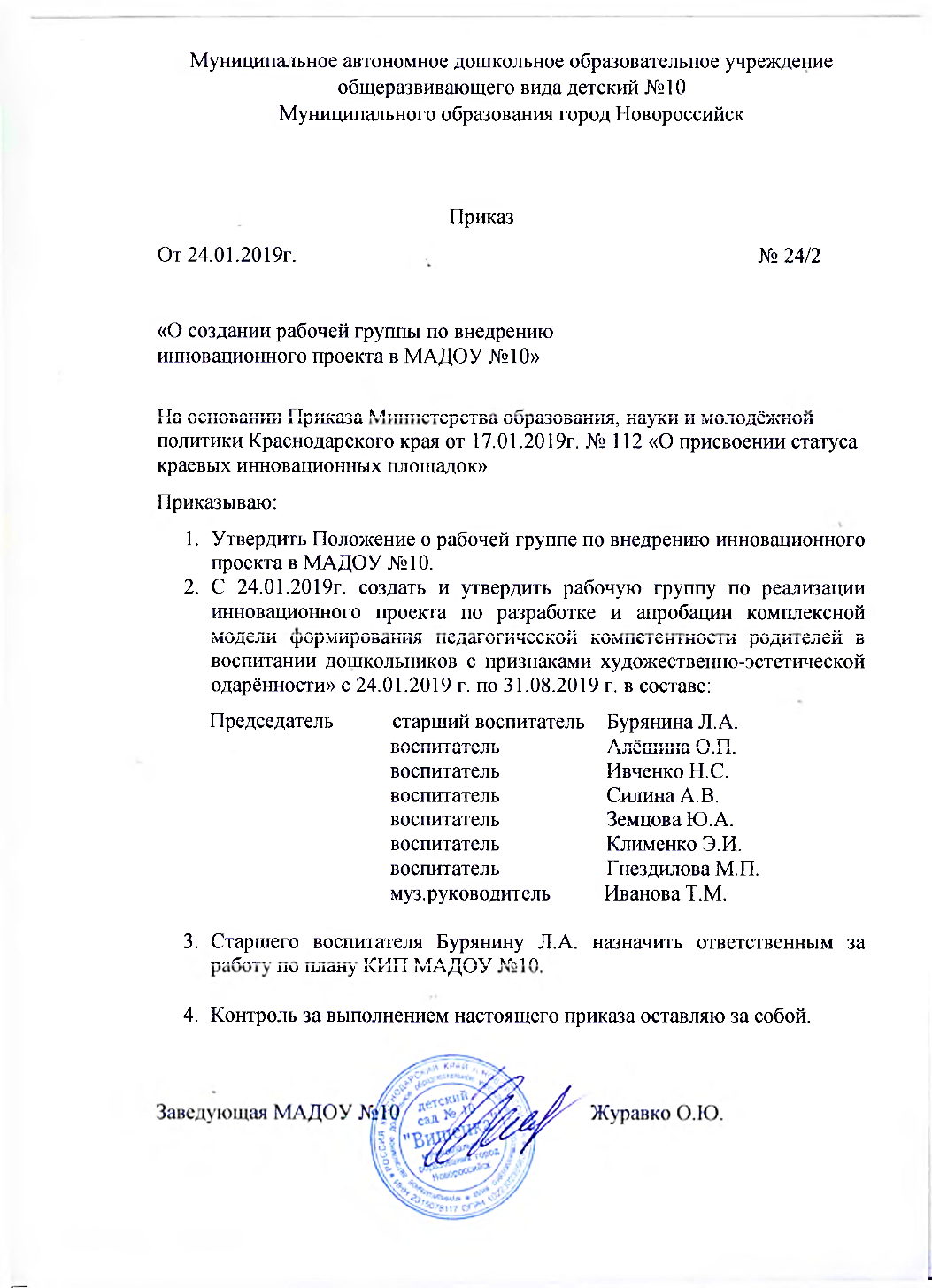 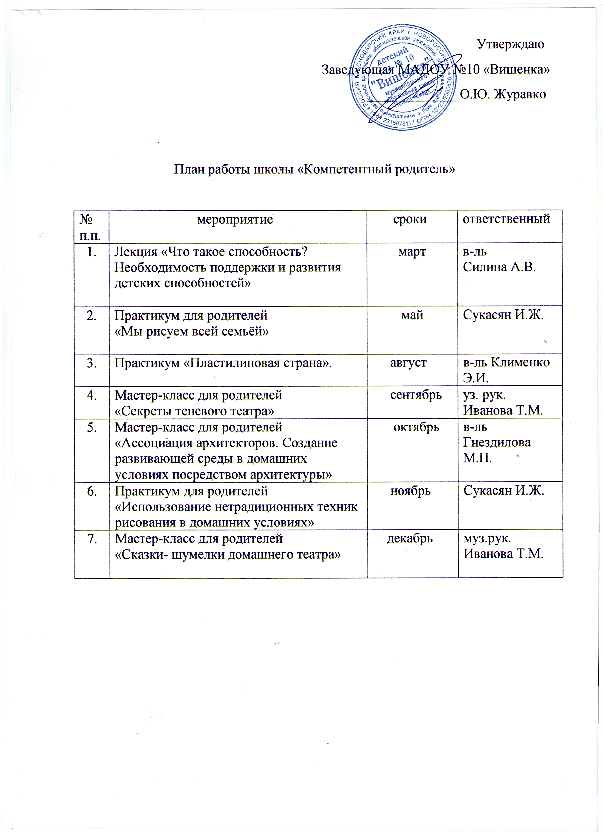 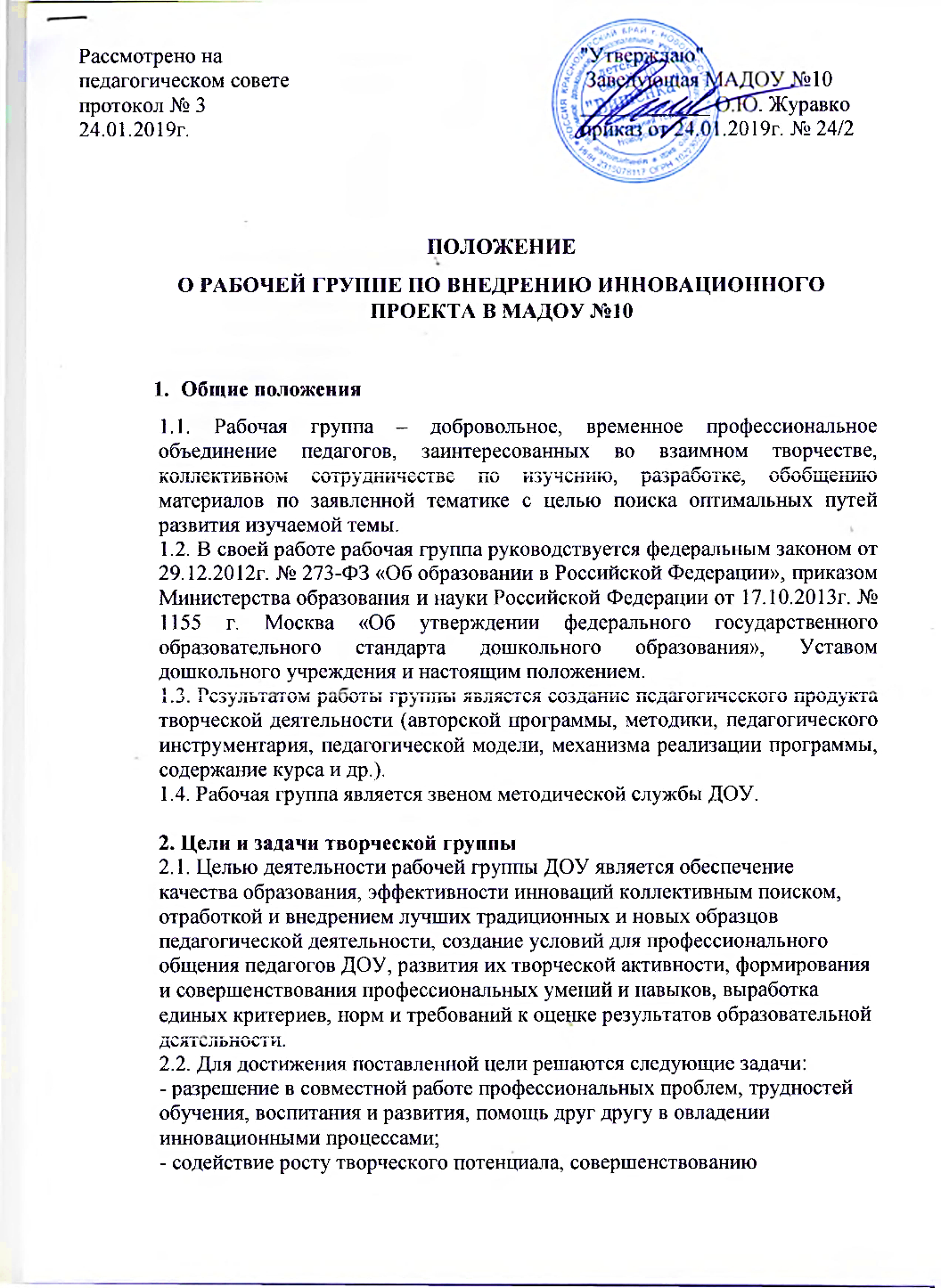 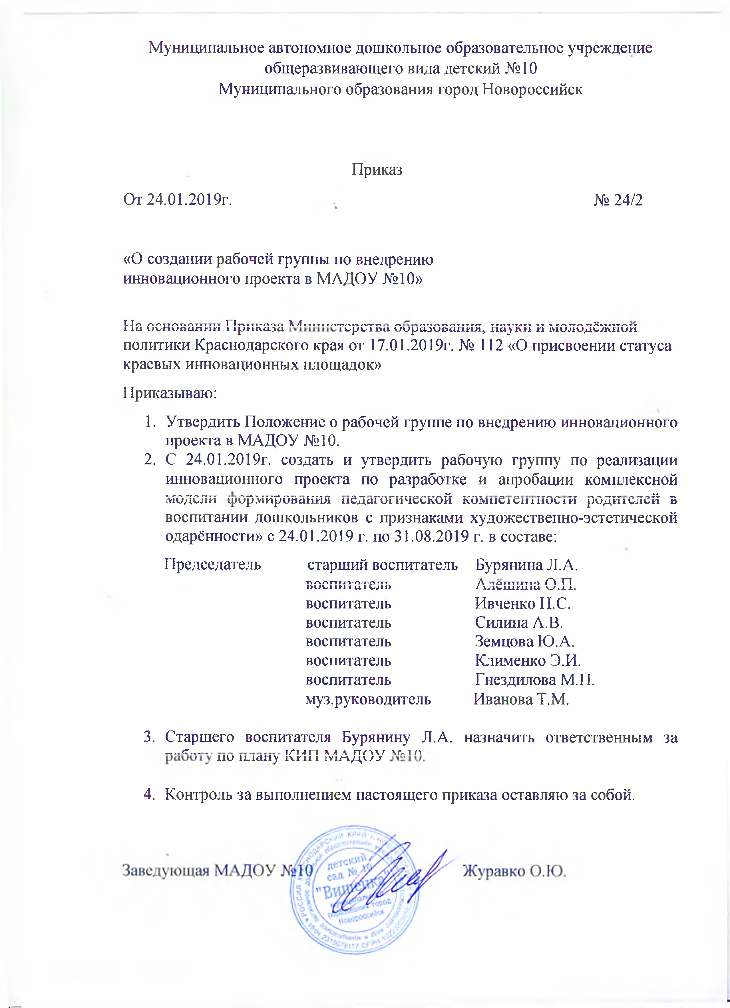 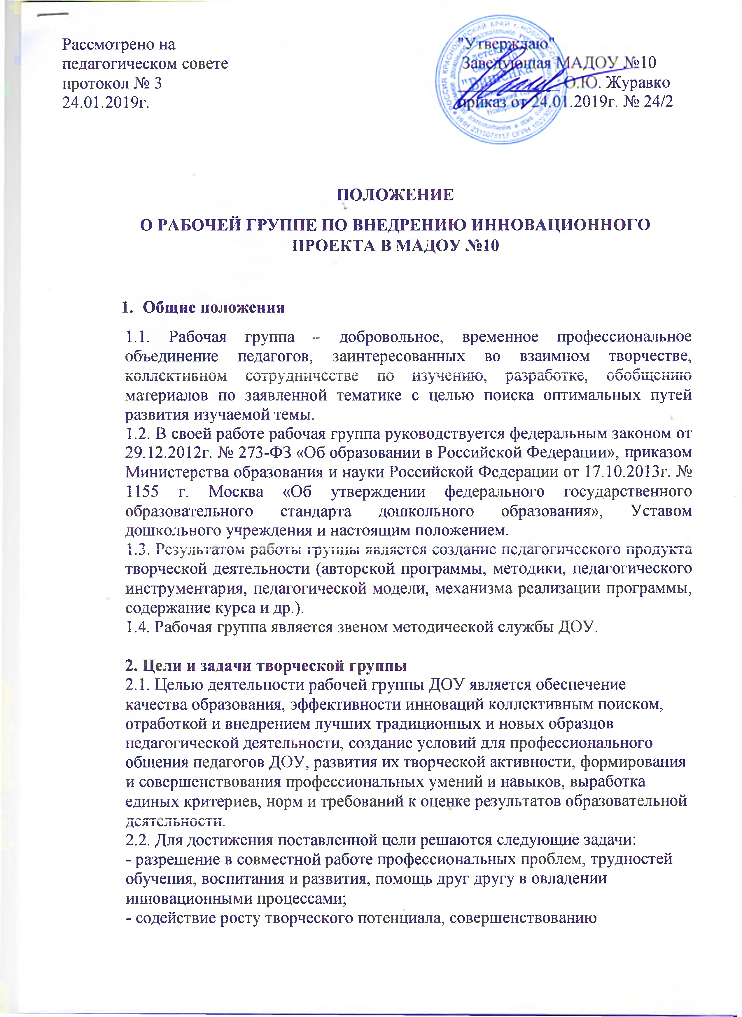 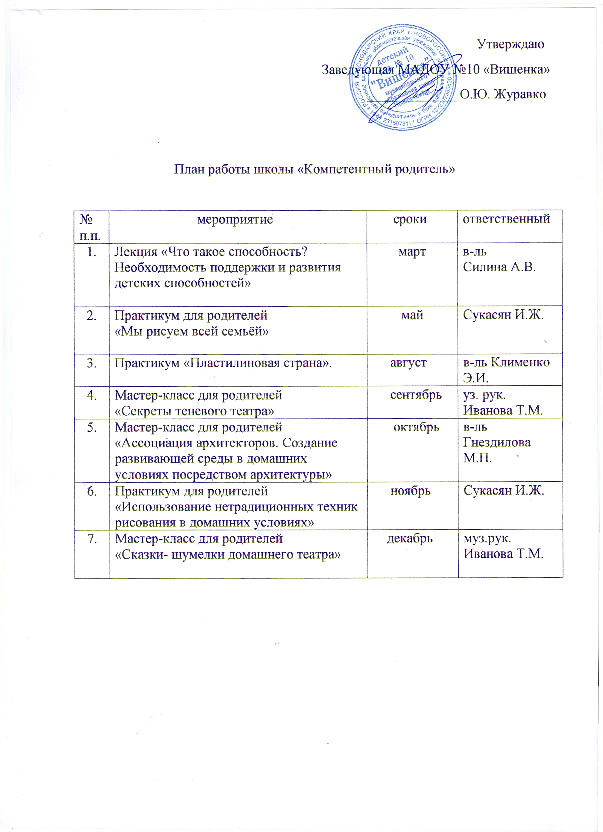 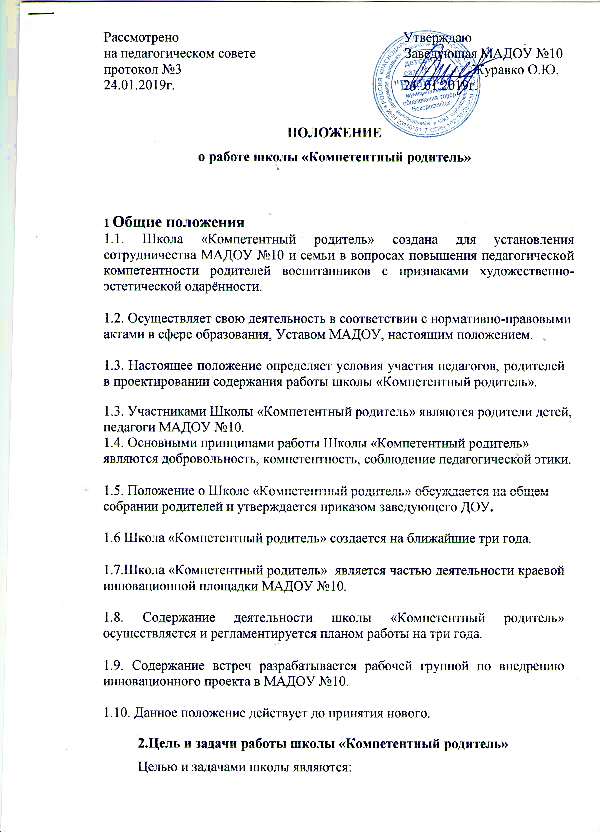 Разработка диагностического инструментария
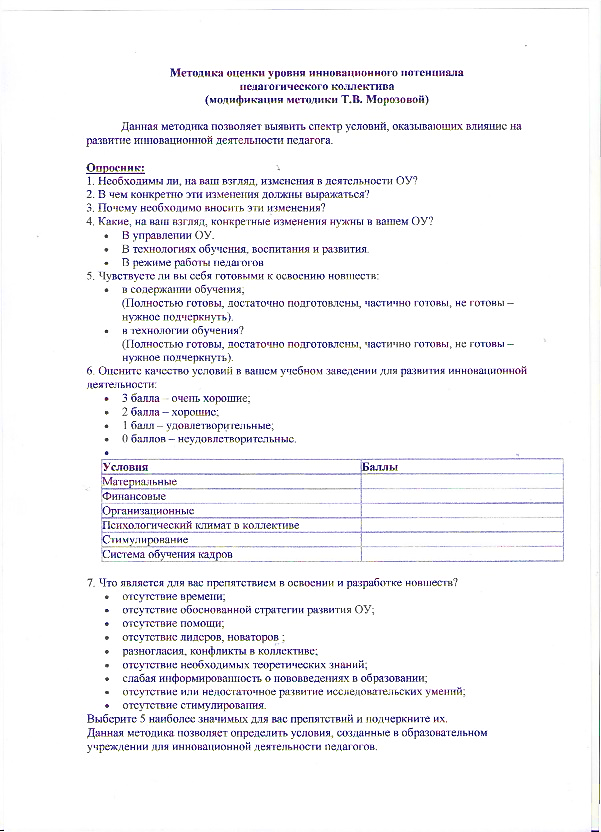 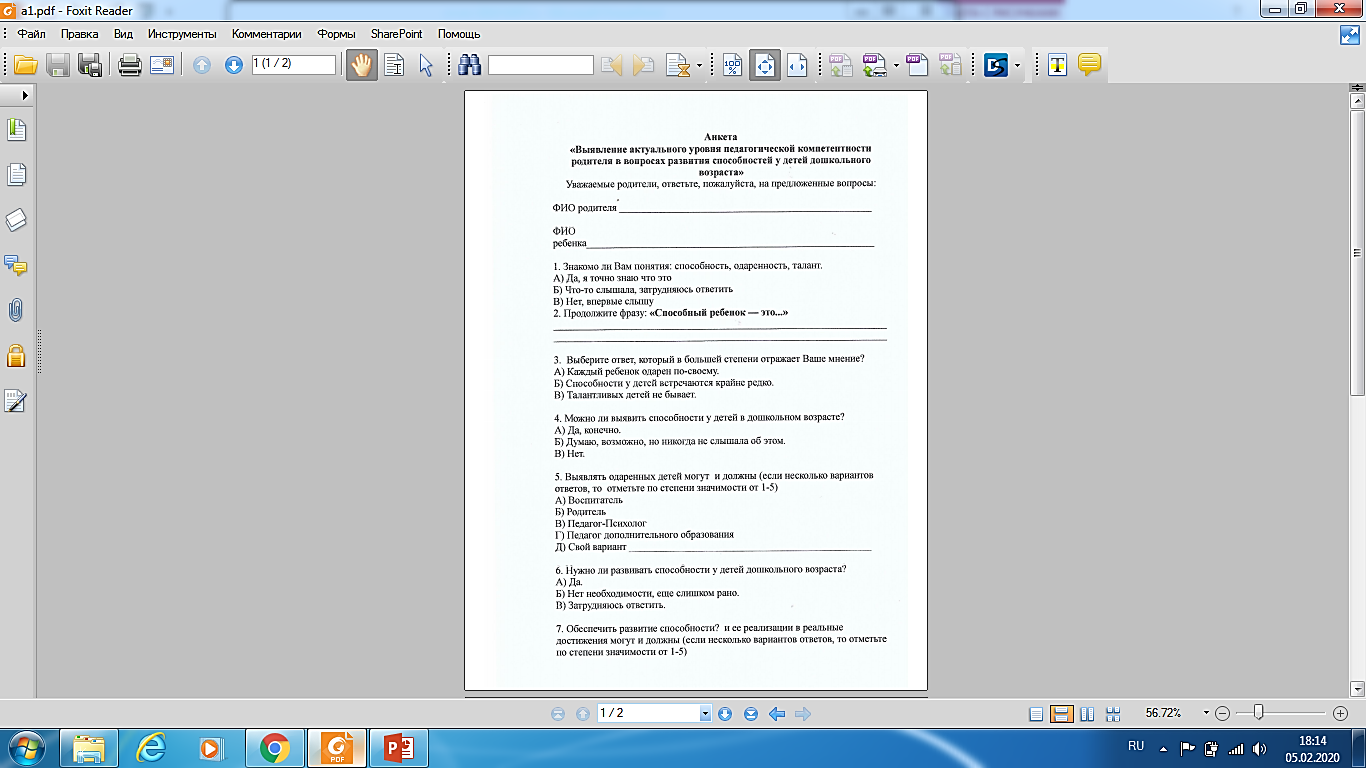 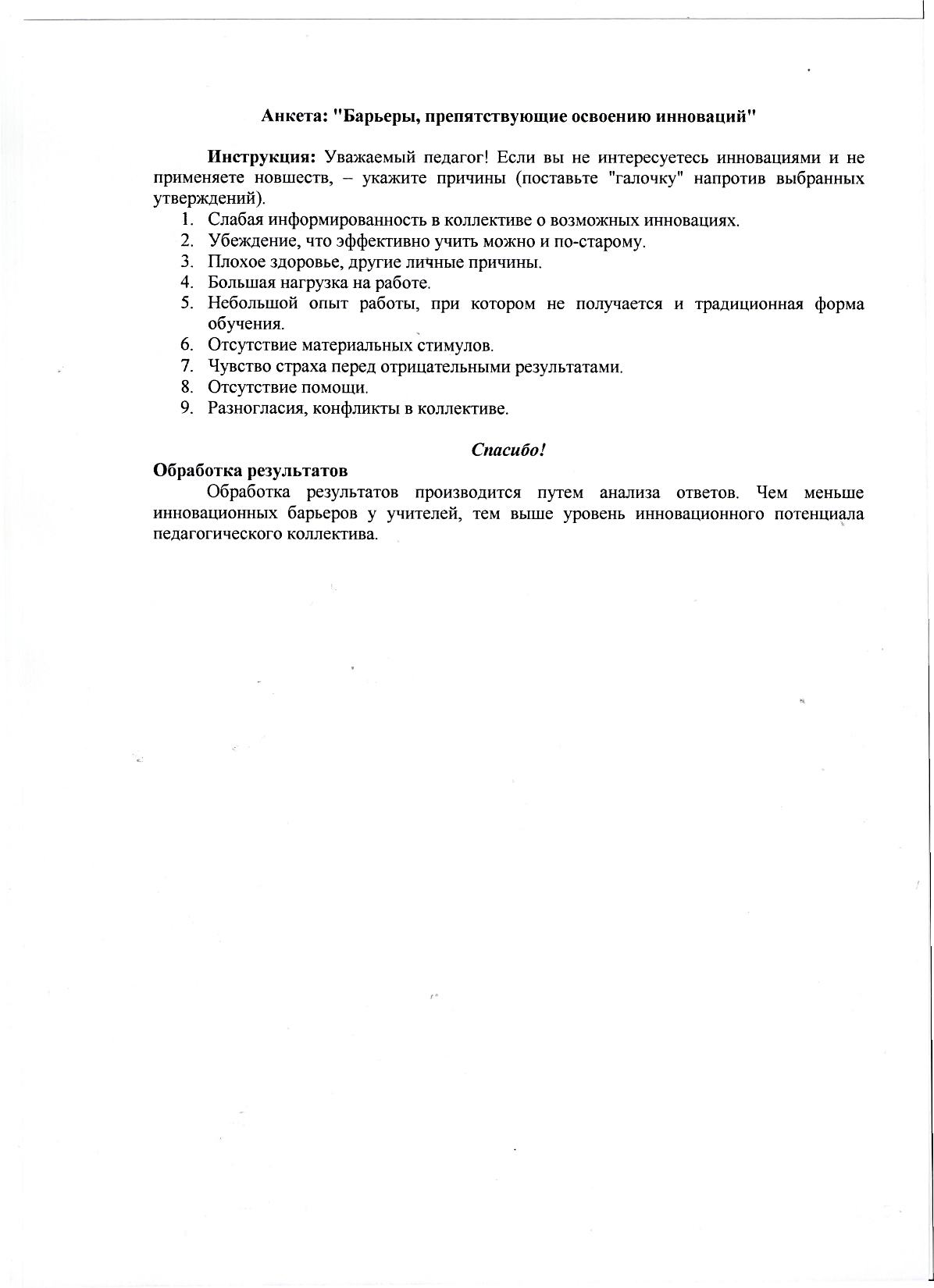 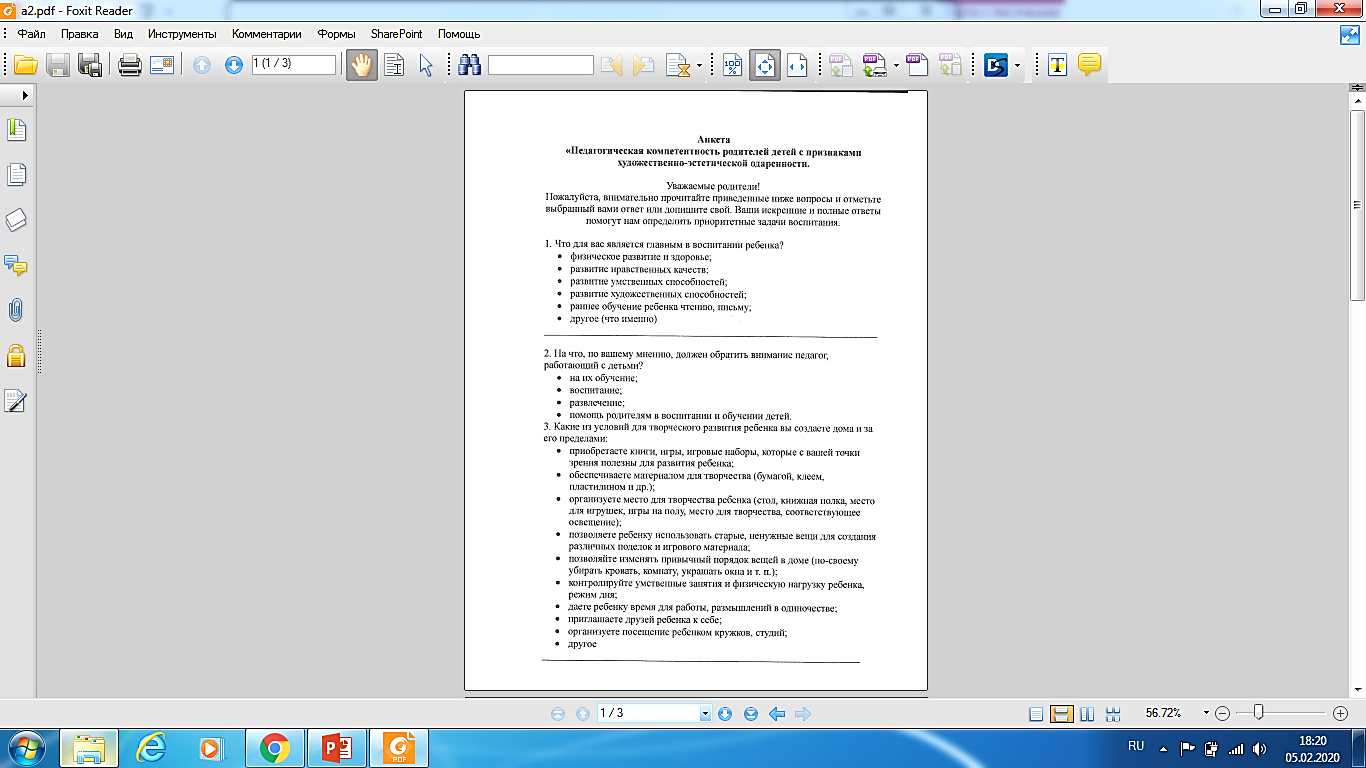 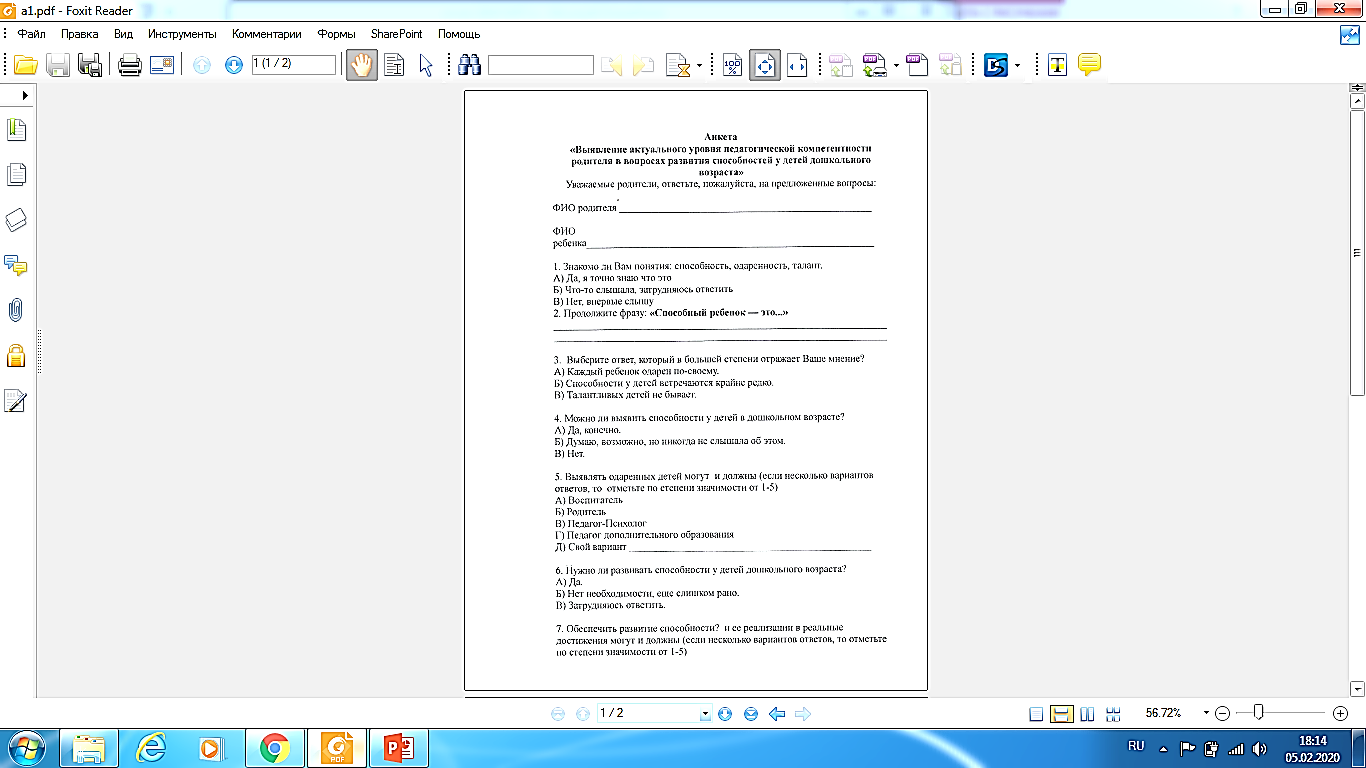 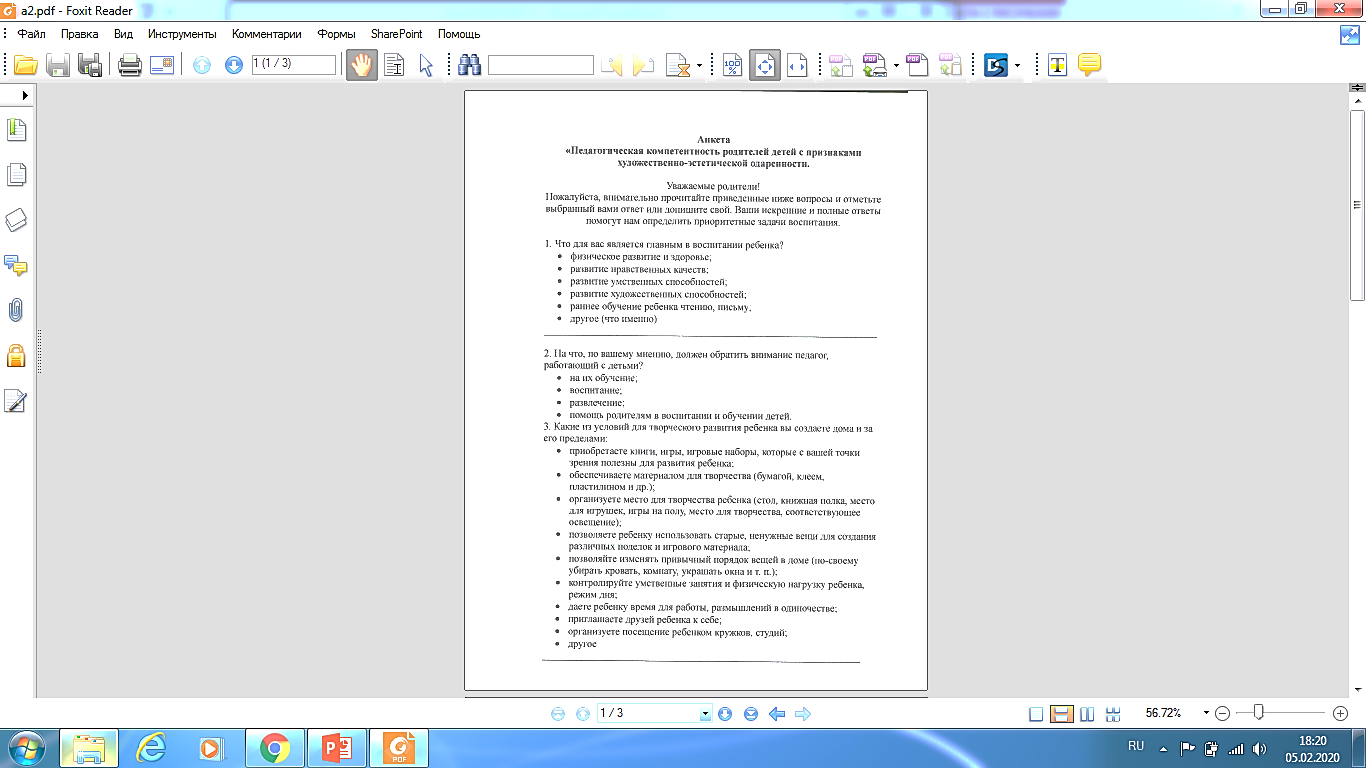 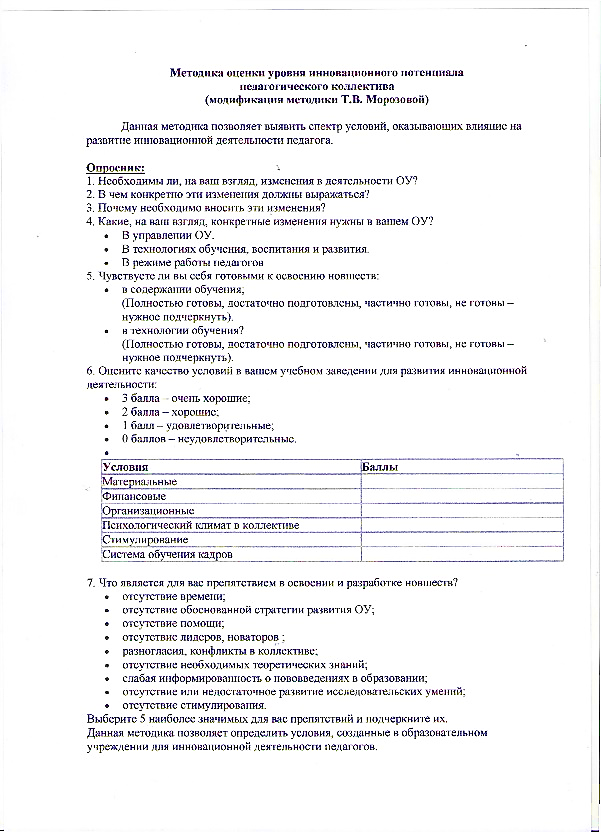 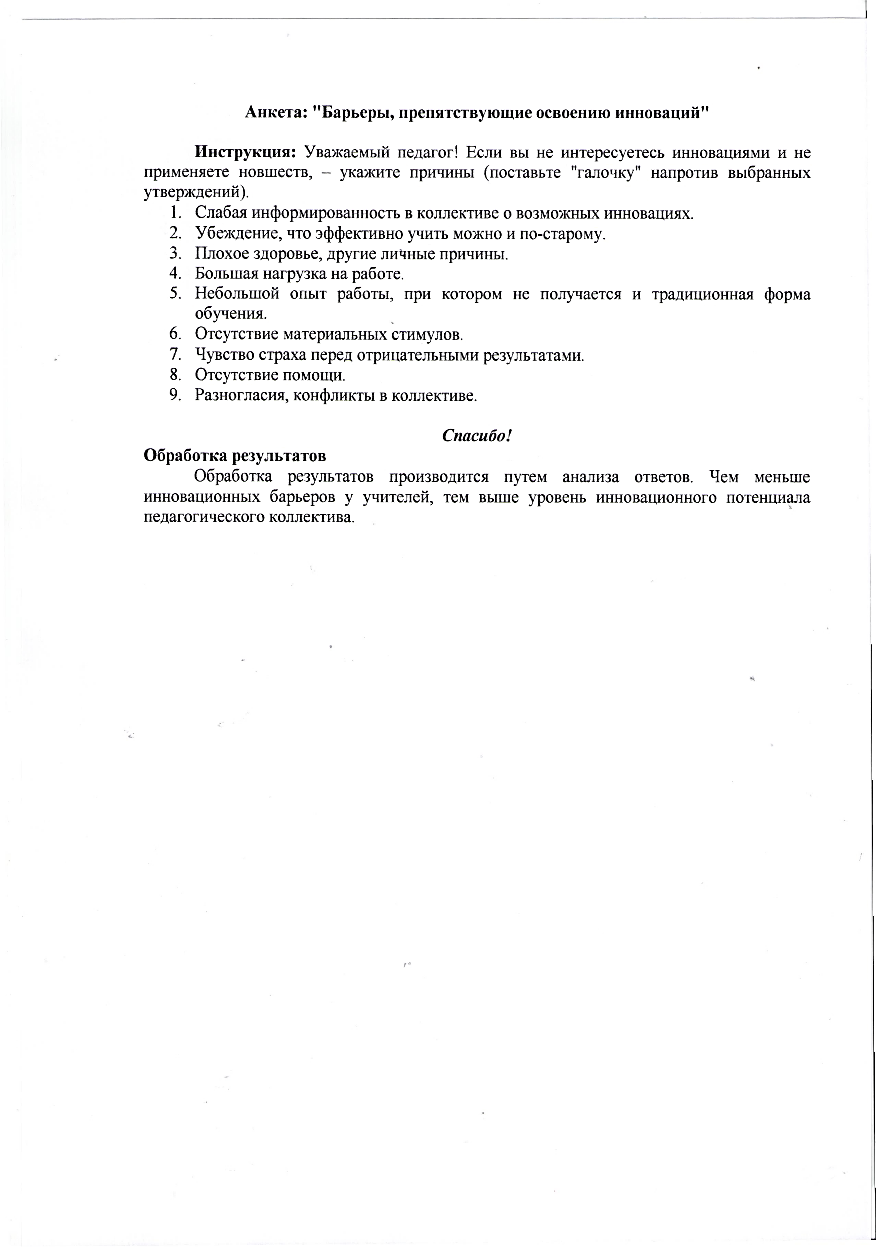 КОМПЛЕКСНАЯ МОДЕЛЬ
формирования педагогической компетентности родителей
Мотивационно-личностный компонент
(отношение)
Коммуникативно-деятельностный компонент
(умение)
Гностический компонент
(знание)
ЗАДАЧИ
Повышение психолого- педагогических знаний и основ развития признаков художественно- эстетической одаренности
ЗАДАЧИ
Овладение средствами, методами, приемами развития признаков художественно- эстетической одаренности.
ЗАДАЧИ
Повышение заинтересованности родителей в развитии признаков художественно- эстетической одаренности. Развитие эмпатии
ФОРМЫ
Индивидуальные экспозиции работ, тренинги, деловая игра, мастер класс, площадки успешности, сайт ДОО, «Школа молодого родителя», 
акция «Гость сада».
ФОРМЫ
Вебинары, сайт ДОО, «Школа молодого родителя», онлайн - консультации, блог в «Инстаграме», «Клубный час", «Родительская газета», «Семейная гостиная»
ФОРМЫ
Мастер классы, проектная деятельность, игровое моделирование, день открытых дверей, социальные акции, музыкальная гостиная, КВН, практикумы, творческий марафон, квест
МЕТОДЫ
Обсуждение, анализ, самоанализ
МЕТОДЫ
Упражнения, моделирование, игровые задания, самонаблюдение, эссе- самотестирование
МЕТОДЫ
Дискуссионные вопросы,  экспертное мнение
Апробация комплексной модели формирования педагогической компетентности родителей в воспитании дошкольников с признаками художественно-эстетической одаренности
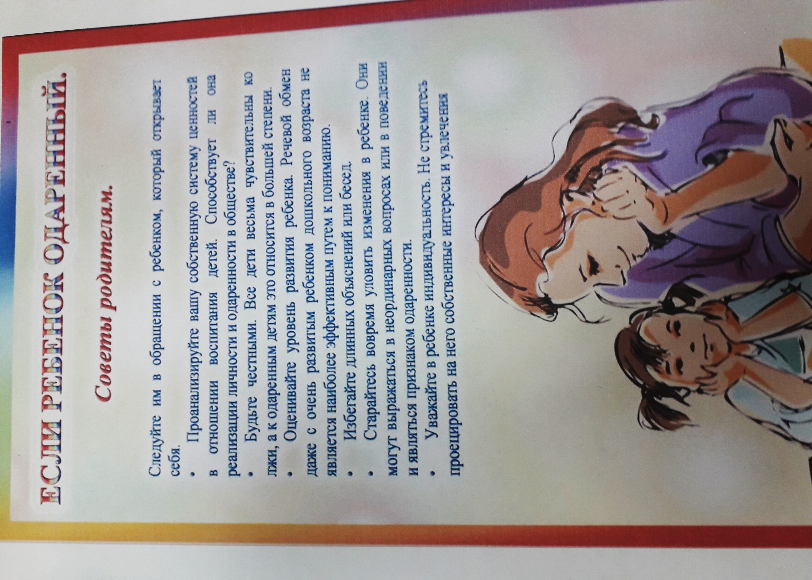 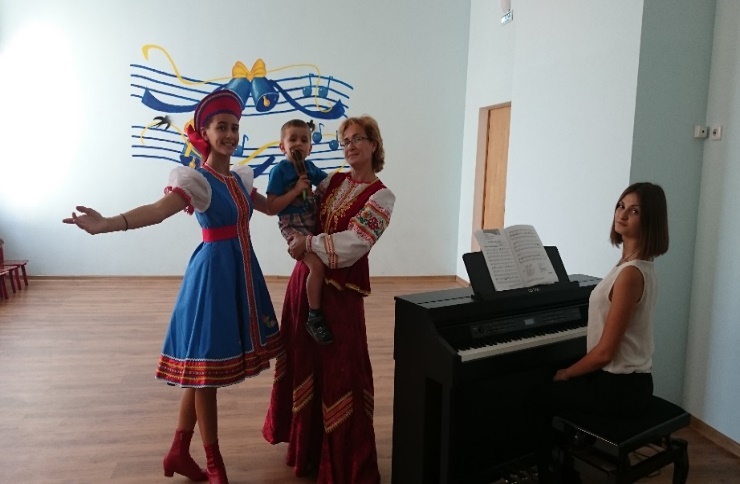 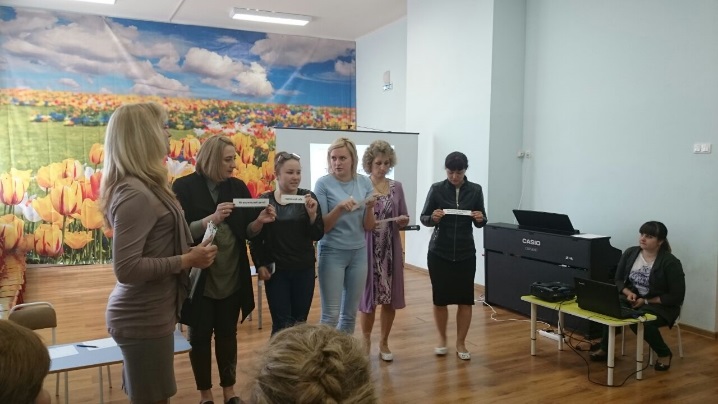 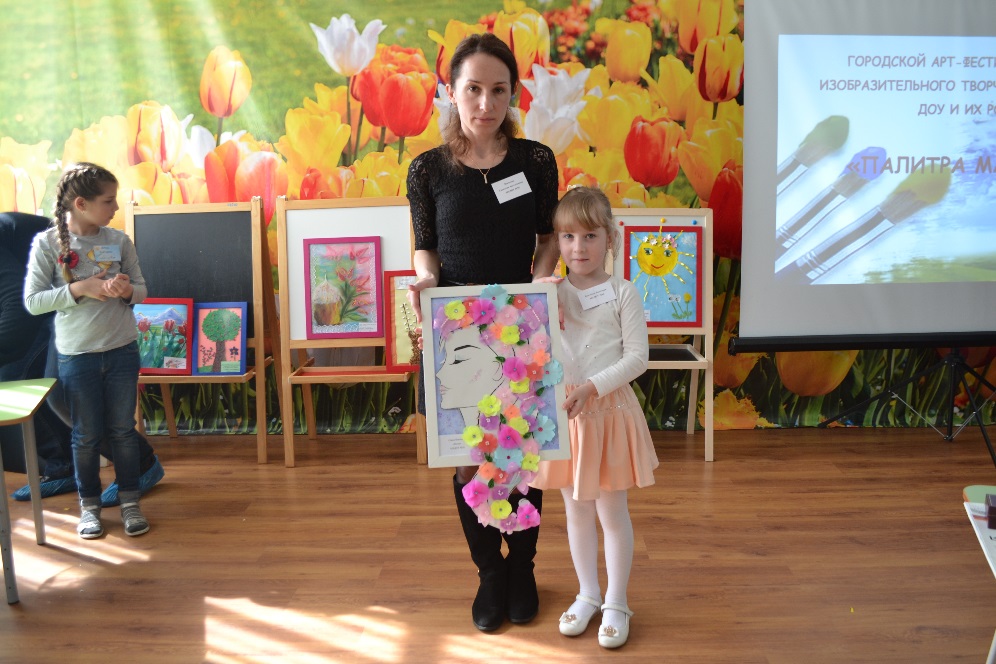 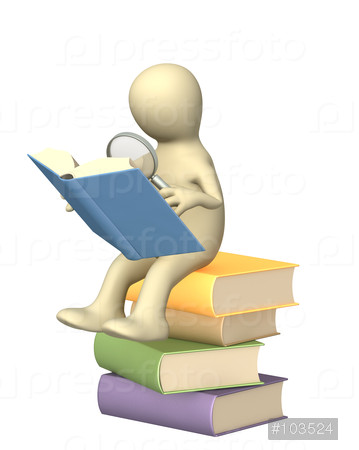 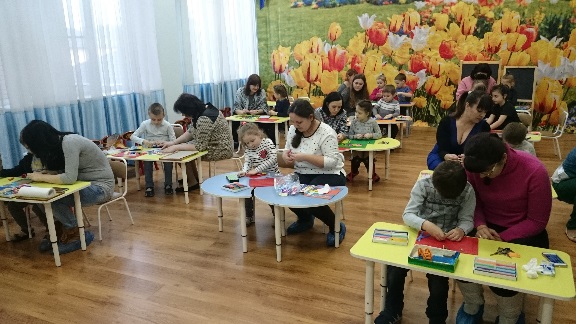 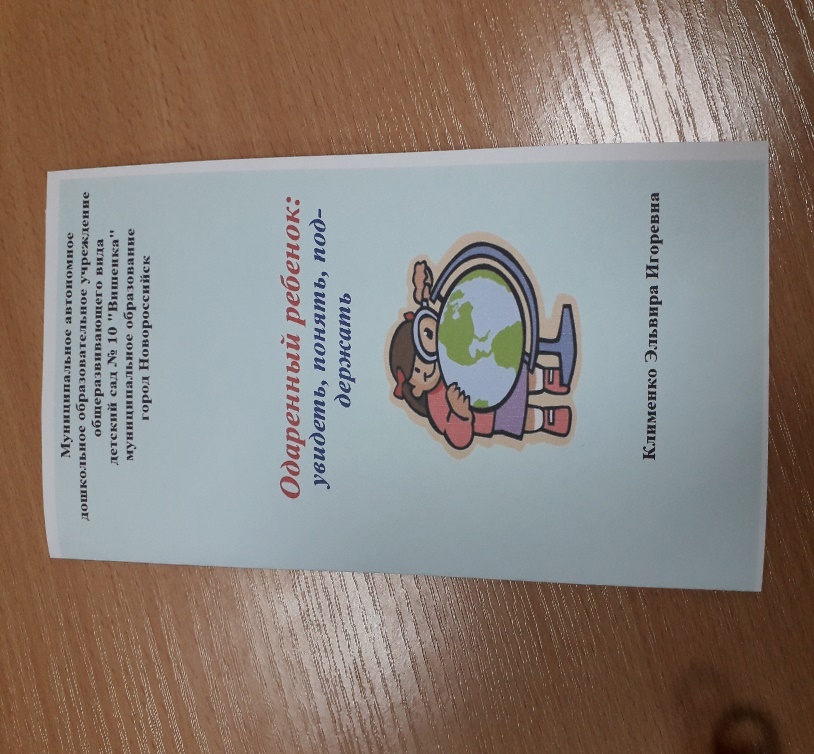 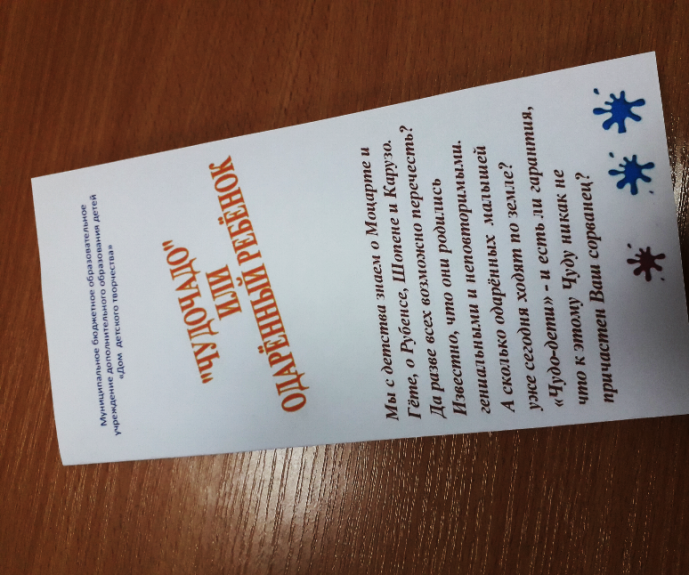 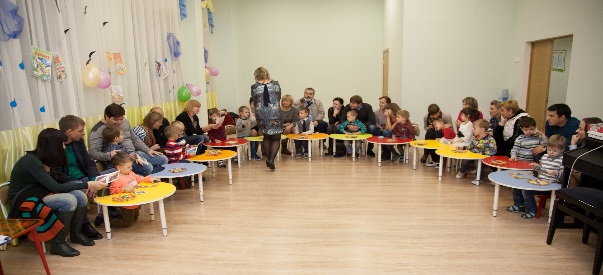 Трансляция промежуточных результатов на мероприятиях различного уровня
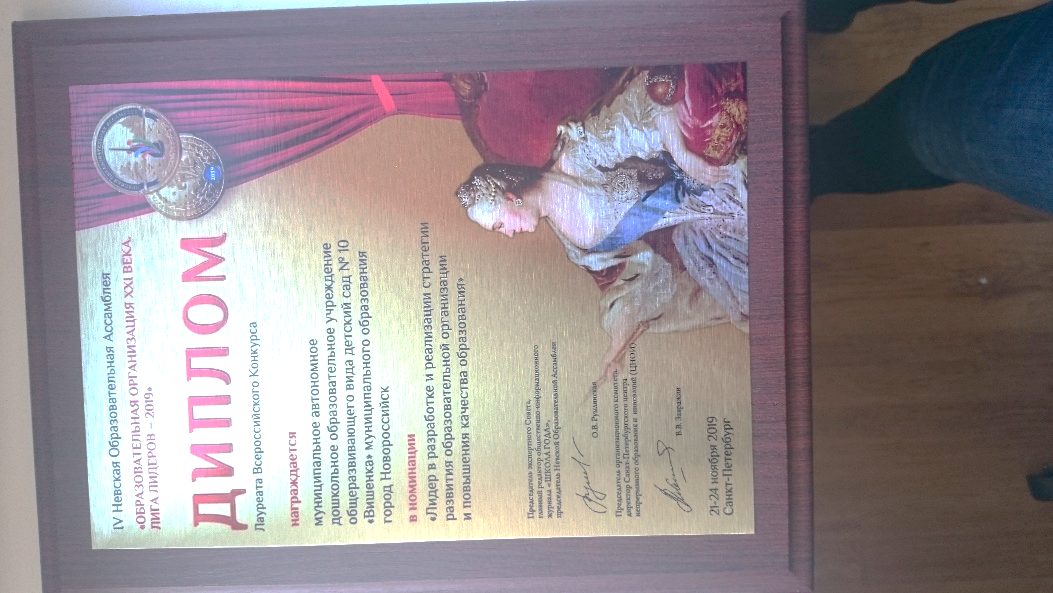 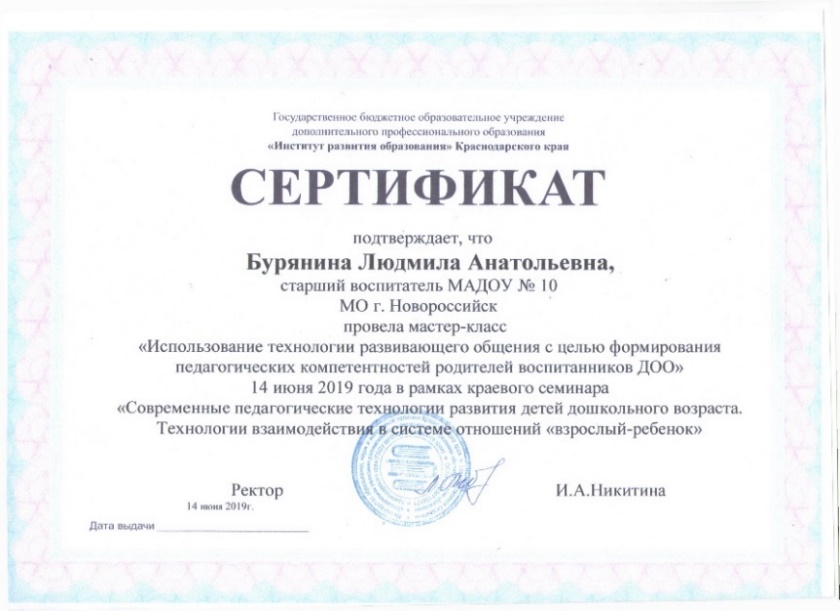 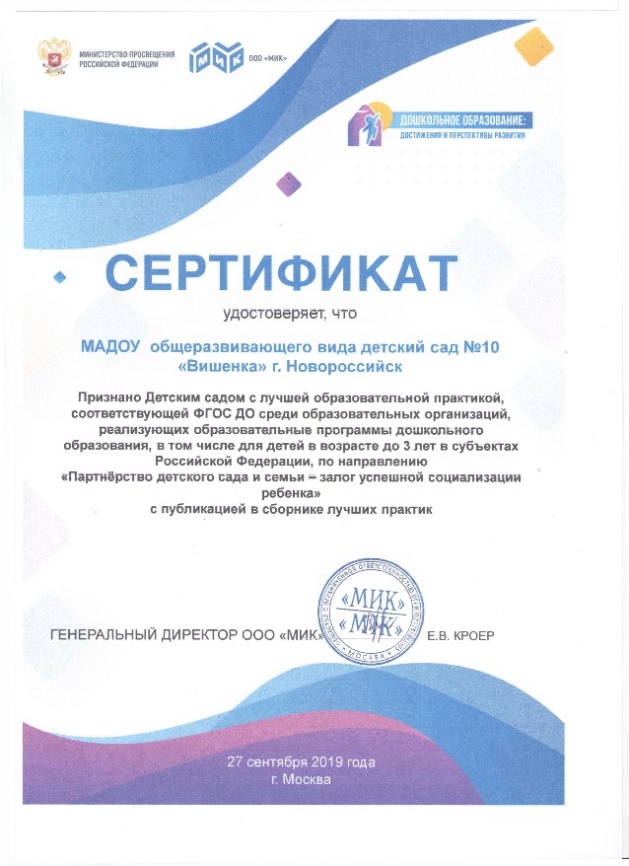 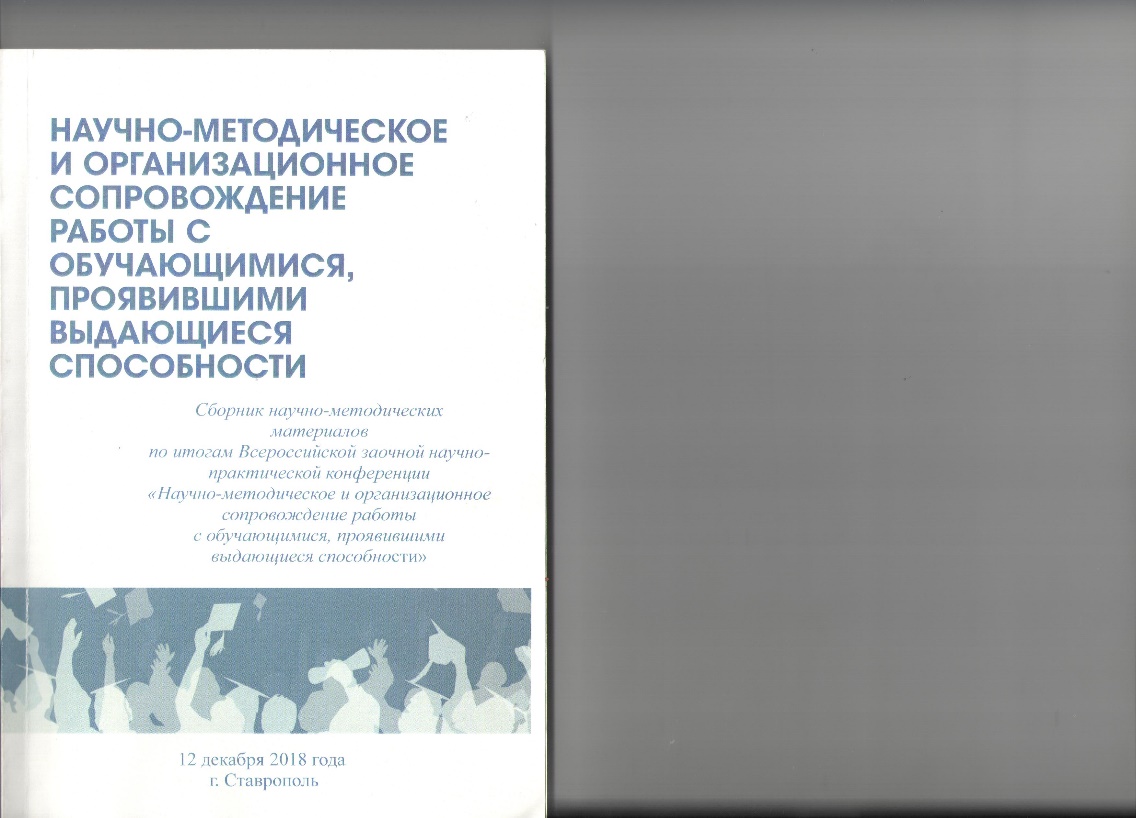 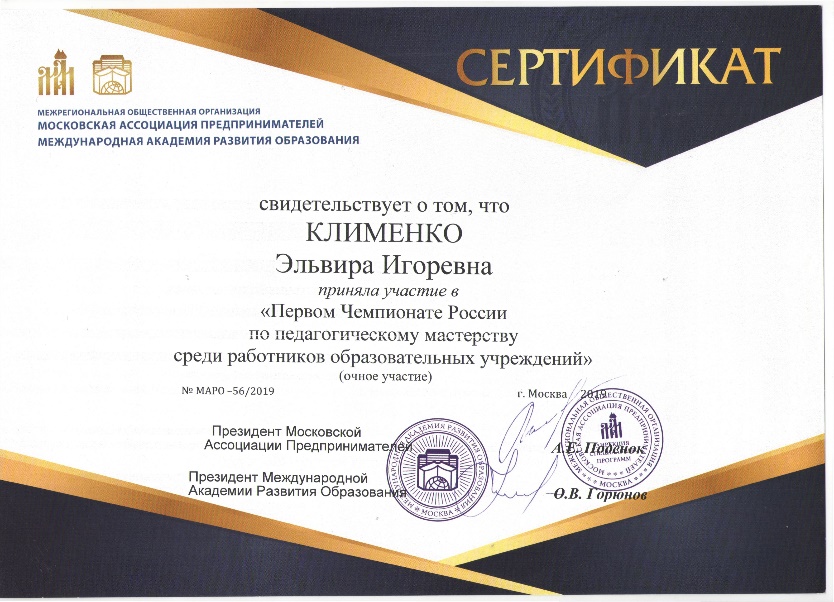 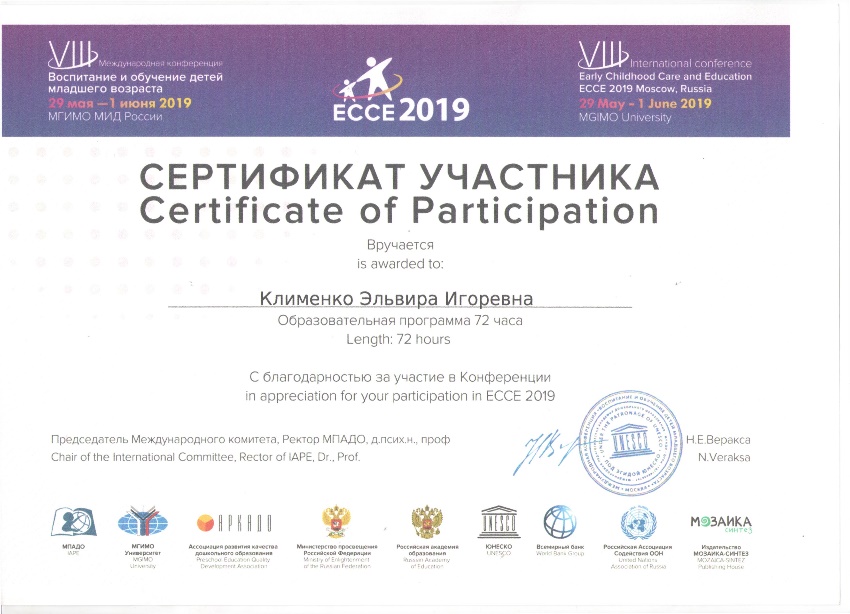 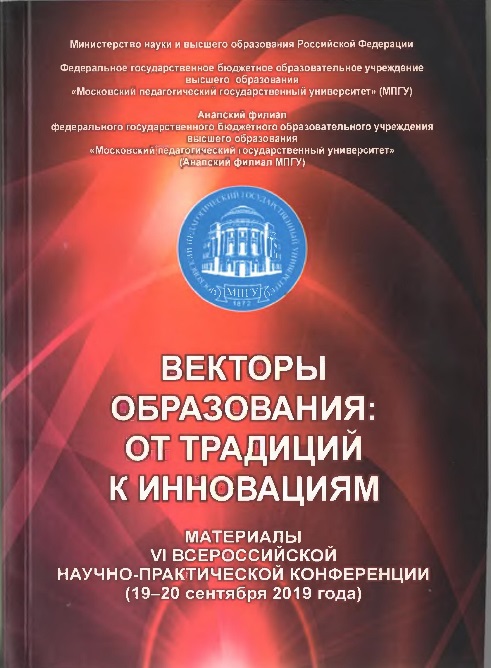 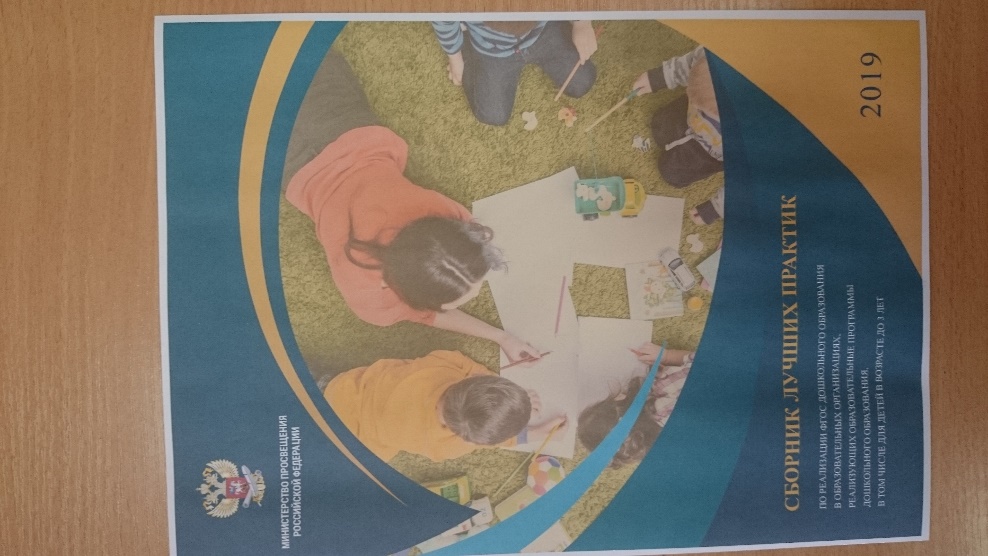 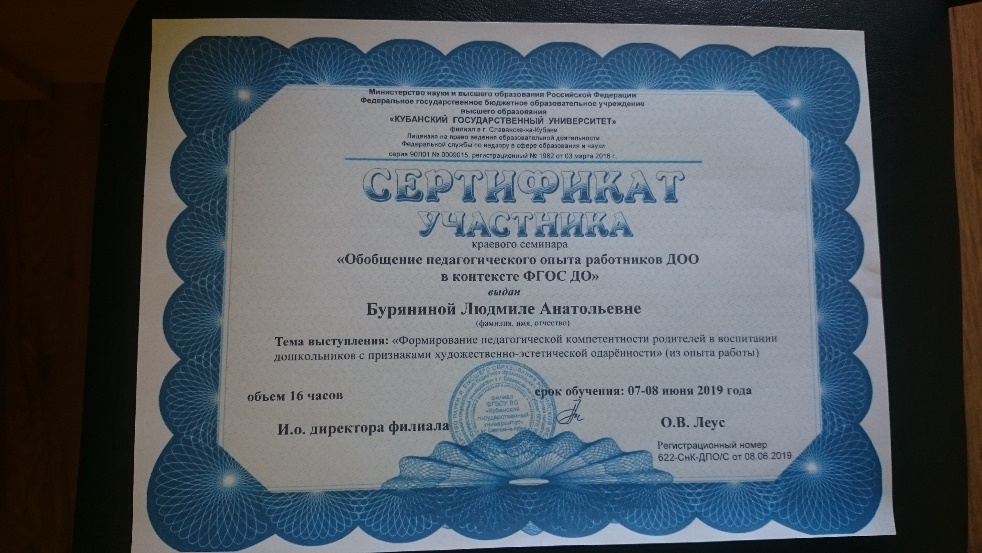 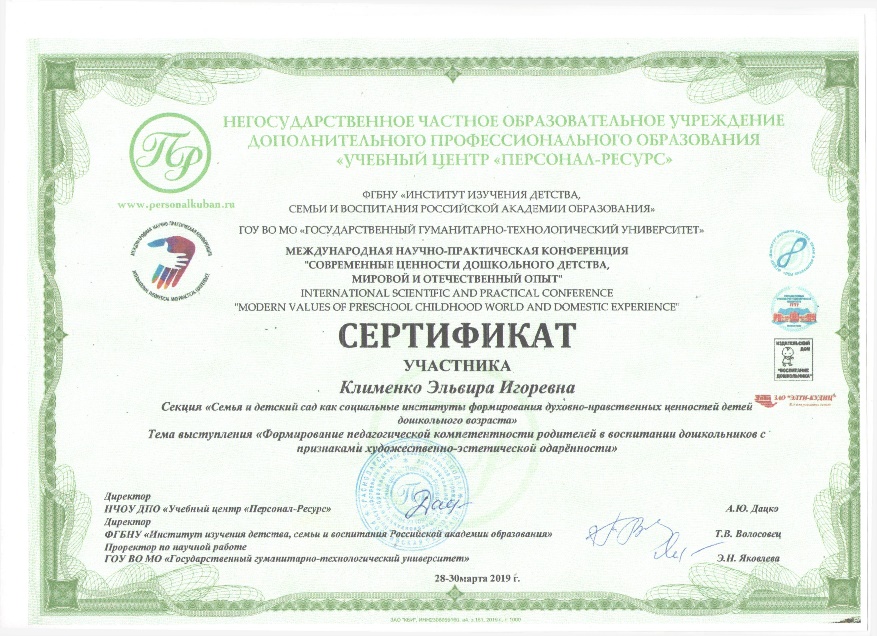 Продукты инновационной деятельности
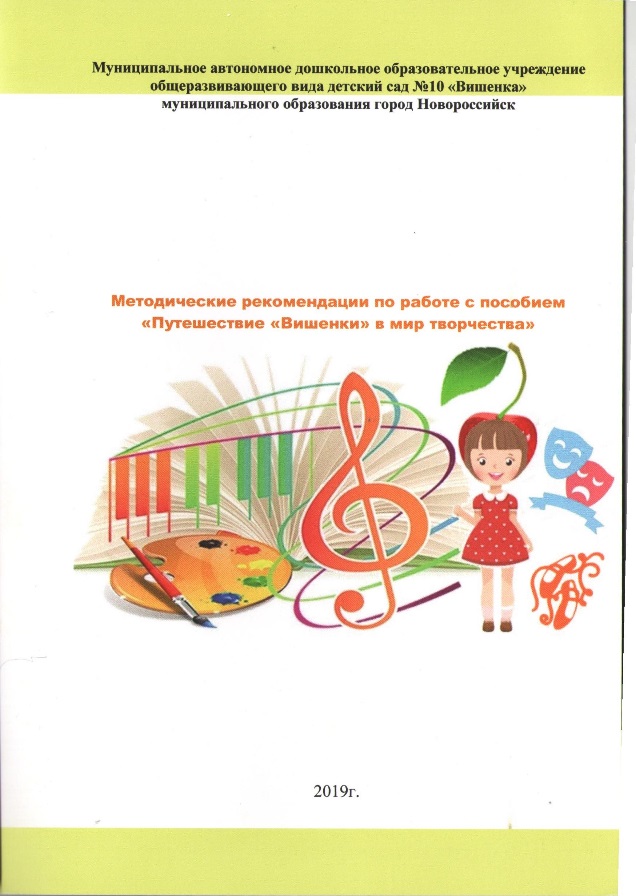 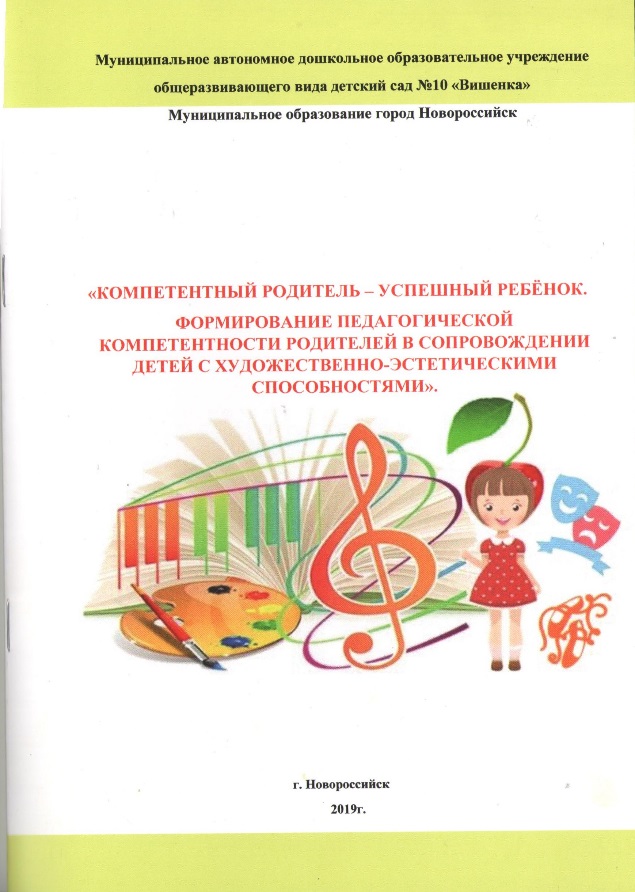 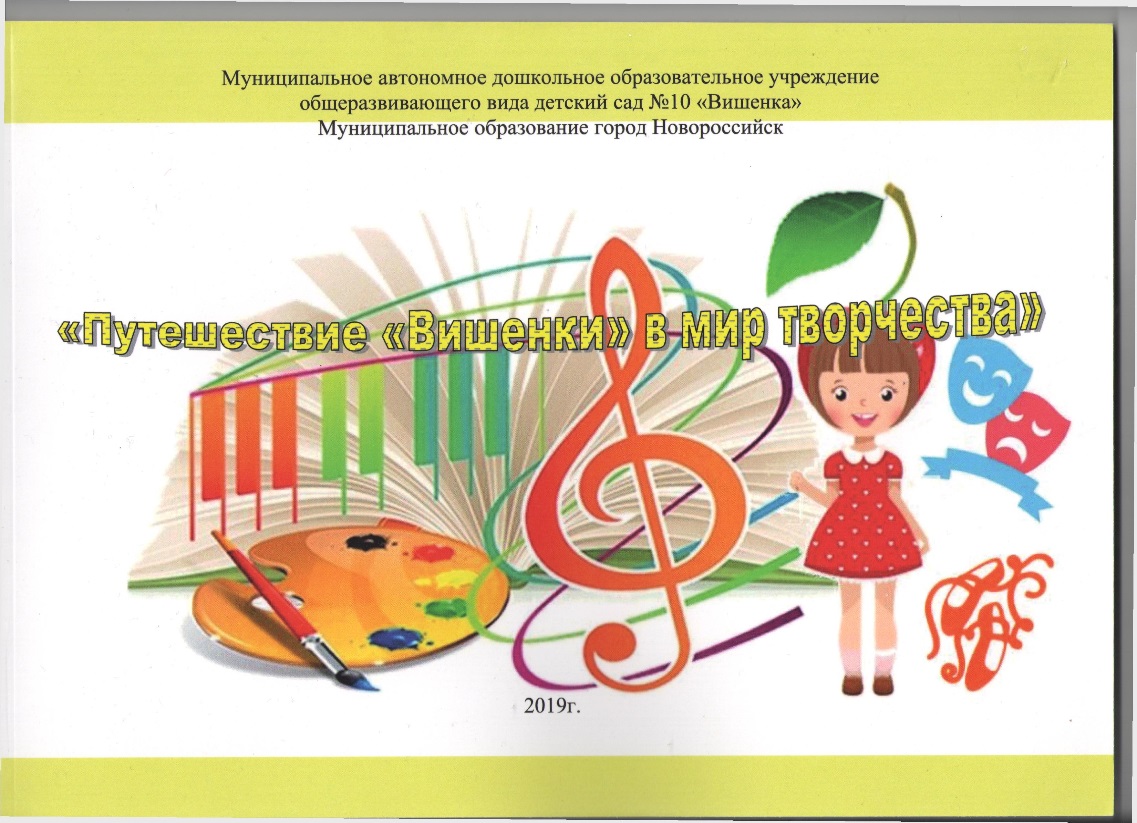 Продукты инновационной деятельности
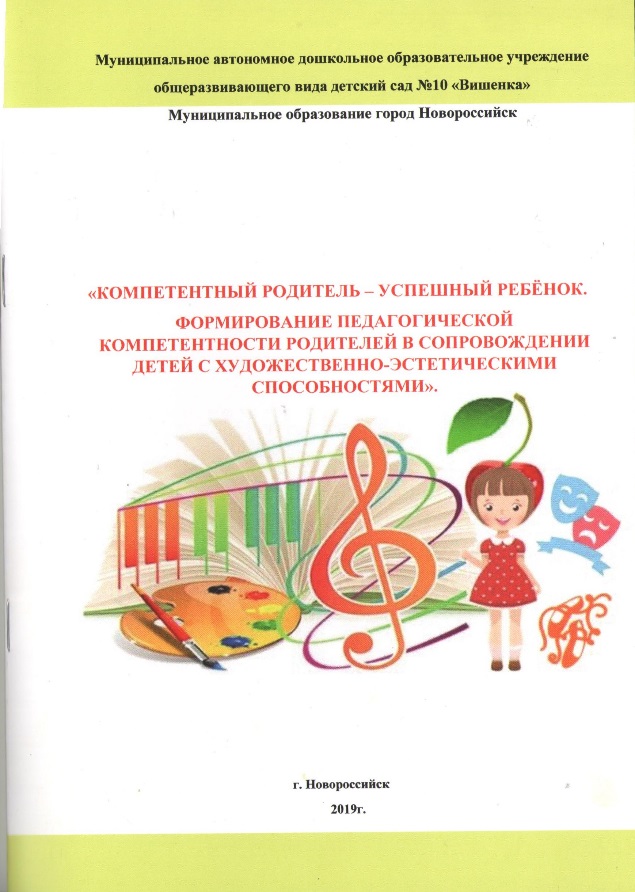 Продукты инновационной деятельности
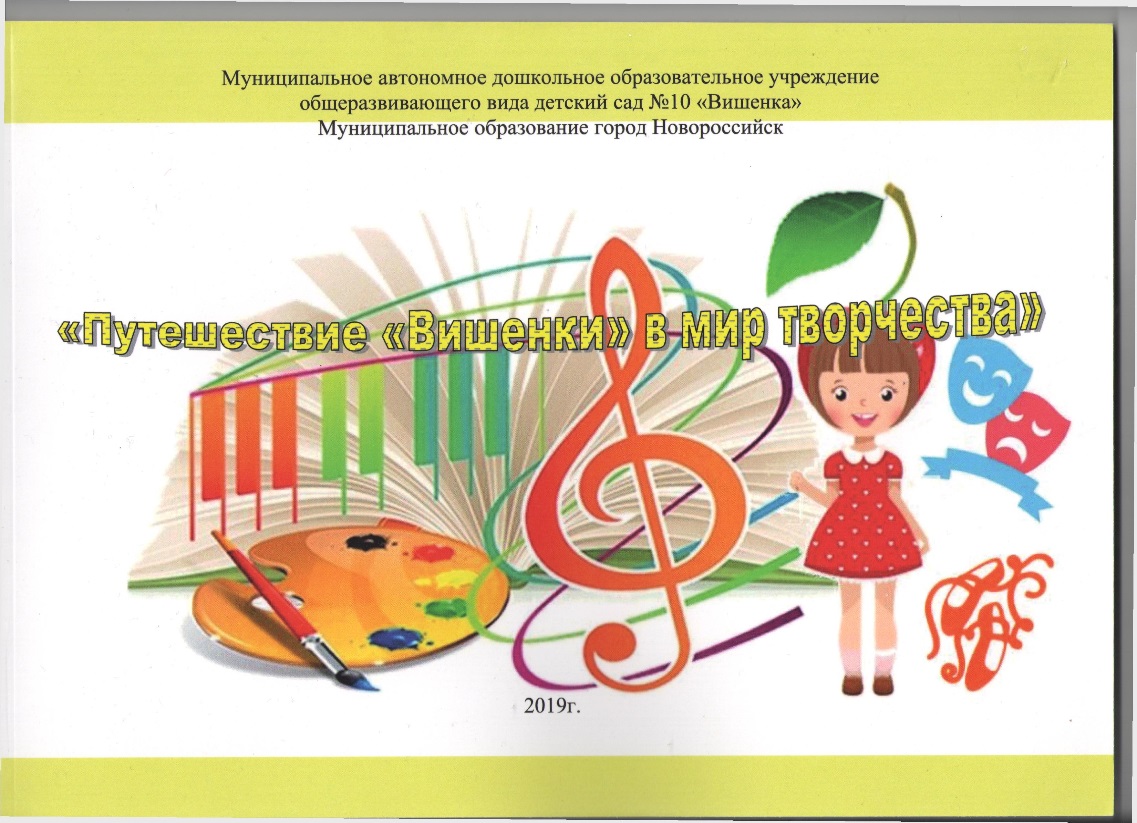 Продукты инновационной деятельности
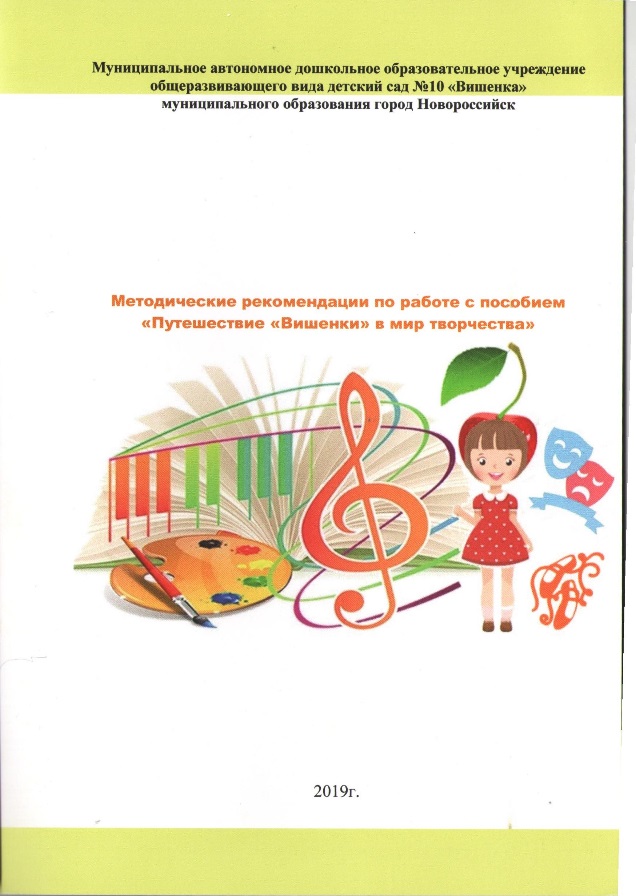 Организация сетевого взаимодействия
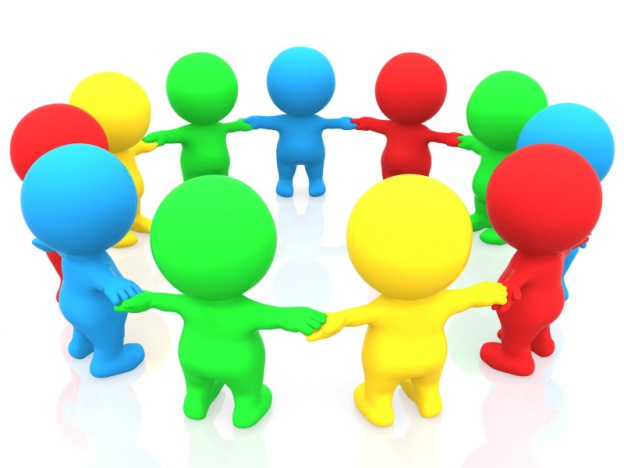 Показатели оценки качества инновации
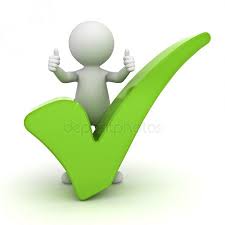 Эффекты
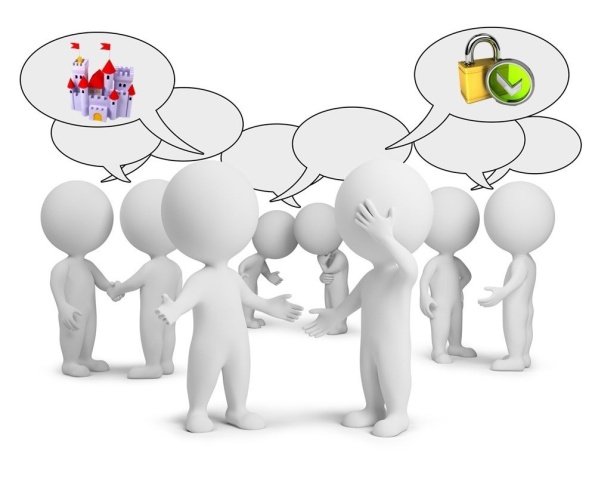 Спасибо за внимание!
Наш адрес: г. 353901, г. Новороссийск,                      ул. Первомайская 10
Тел. 8(8617)277766 
E-mail: 10.detsad@mail.ru  
http://sad10vishenka.ru/